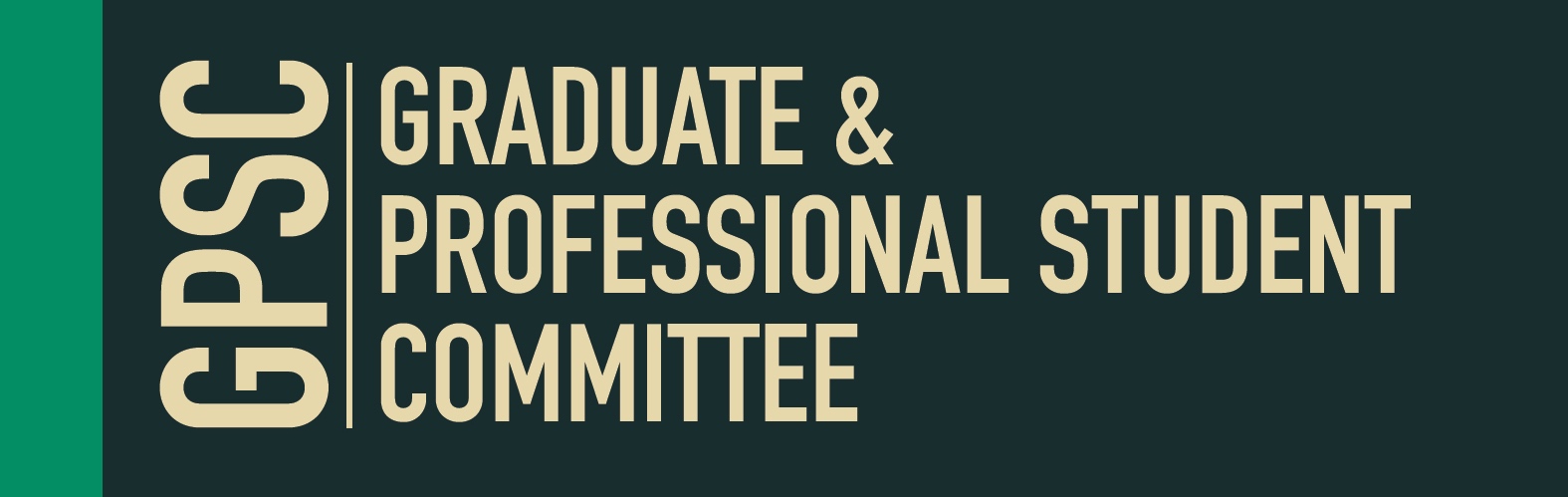 Florida International UniversityStudent Government Association
Graduate and Professional Student Committee (GPSC)
Spring 2016
About the GPSC
Facilitates and enhances the overall graduate student experience and advances the University’s academic goals 
Promotes quality presentations and research efforts 
Provides educational workshops on topics including thesis/dissertation, as well as coordinating symposiums, scholarly forums, and social events
GPSC Members
4 Graduate Senators elected by student body
1 Medical Senator elected by Medical student body
1 Law Senator elected by Law student body

Office Assistant: non-voting facilitator of GPSC holds office hours, communicates with senators, resource for students
Graduate & Professional Student Committee
Florida International University
Website: gpsc.fiu.edu
GPSC Standard Operating Procedures
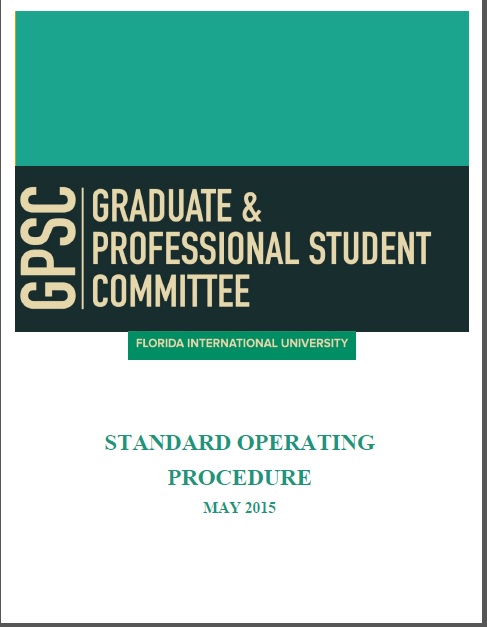 To learn more about how the GPSC functions, please read the GPSC SOPs
July 2018
GPSC Standard Operating Procedures
GPSC Funding
Funding to an individual FIU-MMC currently enrolled, degree-seeking graduate/professional student for travel reimbursement.  This is not an award, scholarship, grant, etc.
Funding must fall into one of the following 3 categories:
Conference Presentation Travel
Research Travel (Master’s Thesis/Doctoral Dissertation Research)
Professional Development Travel
Types of Funding
Conference Funding – up to 650 from January 1st, 2019 for  Domestic and $850 from January 1st, 2019 for International 

Research Funding – up to $500 Domestic and $700 International

Professional Development – $150 if student is attending and up to $400 if student is participating (but ineligible for Conference funding)

*amounts subject to change due to budget restrictions and changes to FIU policies.  BBC policies may differ slightly due to different SGA statutes, for more information e-mail gpsc@fiu.edu
It is the applicant’s responsibility to comply with GPSC regulations. Funding is not a guarantee, but a privilege.
Conference Funding
Active participation in an event, such as being the presenting author at an oral or poster presentation. The primary goal is to fund one student per presentation.
For poster presentations, one student per presentation will be funded.
For oral presentations, all presenters must provide documentation proving presenter status.
Research Funding
M2 or D2/D3 approved by UGS, or documentation proving that s/he will in fact be conducting fieldwork outside the vicinity to gather data for his/her research.
Professional Development Funding
Passive participation in an event, such as attending a conference.
The amount allotted to a student for either domestic or international travel is suggested to be no more than $150.
Participation in a conference, workshop, symposium, etc., in a more substantive role (e.g. panel discussion, workshop organizer, leader, etc.) but not meeting the requirements for Conference funding (e.g. ability to submit an abstract).
The student must provide documentation proving this role in the event and the amount allotted to a student for either domestic or international travel is suggested to be no more than $400.
Before Applying – Check your Eligibility
You must be a degree-seeking graduate student enrolled at an MMC-based department during and after the semester of the event and paying A&S fees.  NB: If you’re receiving tuition reimbursement from FIU, you may be ineligible due to A&S fees being waived and will be required to submit proof of A&S fees payment.

You have NOT received funding within the current GPSC funding year (June 1st – May 31st) and you are NOT receiving funding from another A&S-funded student organization for the same event.   Ex: Applying to both GPSC and SGA Finance Committee or any other organization using A&S Fees at the same time is considered double-dipping. Students caught doing this will not be reimbursed and be sent to student conduct for violating policy.

You are planning to travel to a country that has diplomatic relations with the government of United States. 
Please visit their website for the current list: http://www.state.gov/j/ct/list/c14151.htm

You cannot be receiving credit toward your degree or any other certification for the event.  Ex: Internship/Practicum, Study Abroad, Continuing Education, etc.

Your date of travel is at least 5 weeks (35 days) away.
Five-week Deadline
Why is there a five-week (35 days) deadline from first date of travel?
The GPSC is made up of graduate & professional students that meet bi-weekly (twice a month)
In order for the GPSC to review requests, there must be quorum
It could take up to three weeks from when you submit a request to receive a final decision from the GPSC
A minimum of two weeks is needed for a travel authorization to be created, submitted, and approved prior to travel

In order to ensure that you receive notice in time to have your travel authorization approved, to purchase your ticket, to register for your event, a five-week (35 days) deadline from first date of travel must be and is enforced.
What GPSC reimburses
Conference registration and/or abstract submission fees
One (1) mode of transportation only
Airfare or rail (including taxes & fees, but not first class, seat reservation fees or baggage): Must submit quotes even if flight has already been purchased. Need to justify the amount of purchased flight (e. g., picked flight because of class times, etc.).
Rental car & gas (no insurance fees can be funded): Must submit gas receipts for reimbursement, quote must be generated from MapQuest Gas Calculator. No vicinity travel reimbursement (travel < 50 miles).
Mileage (if driving own car only, based on 0.445 per mile, not to exceed price of round-trip airfare to destination): No vicinity travel reimbursement.
Supporting Documentation
Letter of support from your faculty advisor, on FIU letterhead
After you submit your application via our online webform, your advisor will be e-mailed a link to submit the letter of support
You must put down your advisor’s FIU e-mail address in the online form or else s/he won’t receive a request to submit the letter.
Documentation in support of your budget (quotes, brochures, etc.)
The quotes should be for the lowest possible price given your event and class schedule.
When budgeting remember, per FIU Travel Policy, domestic travel must occur within 24 hours (foreign travel within 48 hours) of event start and end dates AND travel destination must be within 50 miles of conference location.
Supporting Documentation
All Internet printouts must have Internet headers and footers showing they were printed directly from the Internet.  Browser Information
Copy/paste, cropped, zoomed-in documents or forwarded e-mails are NOT accepted. 
E-mails printed from an e-mail application such as Outlook or Apple mail will not be accepted. You will need to print from your e-mail provider’s webmail. 
“Print Screens” must include the entire screen shot, including task bar.
Supporting Documentation
All Internet printouts must have Internet headers and footers showing they were printed directly from the Internet.
In Firefox, from the Print menu, select Page Setup and click on the Margins & Headers/Footers. Select what you would like to show up in the Headers and Footers.
In Chrome, from the Print menu, select Print and next to Options verify that Headers and footers is checked.
In Internet Explorer, from the Print menu, select Page Setup and select what you would like to show up in the Headers and Footers.
In Safari, from the Print menu, select Print and verify that Print headers and footers is checked. If not given the option, click on Show Details and verify that Print headers and footers is checked.
Supporting Documentation
Quotes from the Internet are accepted.
For transportation quotes:
Must submit a list of quotes with dates that match proposed travel dates.
For a gas mileage request, print out a map (e.g., MapQuest ) with the complete itinerary, showing the total mileage for the trip. Point of origin and destination must be included in the map.
Car rental requests must be for a compact car.
Car rental gas requests must be generated from MapQuest Gas Calculator.
The GPSC reimburses only one person in group travel .
i.e., traveling by car with 3 people, only one person will be reimbursed for mileage.
Quotes should be for the lowest possible price given your event and class schedule.
Failure to provide the correct information (e.g. requesting $500 for a flight when the lowest price is $200) without a reasonable cause, will result in the rejection of your application.
After Applying
The GPSC will notify the applicant of their final decision within 3 weeks of the date in which the application was received 

All proposals are reviewed on a first-come, first-served basis and are subject to the availability of funds

Amount allotted will be determined based upon need.
Funds are disbursed contingent upon availability of funds, after all procedures have been followed and all receipts/documents have been both submitted online to GPSC & turned in to the applicant’s department.
Committee Review
Applications are reviewed and approved by the GPSC.
The GSPC meets on a bi-weekly basis to review the applications. The GPSC Office Assistant does not vote on or review applications.
If you would like to receive feedback on your application, you should submit it 9 weeks in advance. If the GPSC finds any documentation is insufficient, the applicant will receive a request to provide additional documentation before the deadline.
If the application is submitted close to the 5-week deadline, no such e-mail will be sent and the committee decision will be final.
After Applying
Not satisfied with the results?

You have the right to appeal the GPSC decision. Contact the GPSC at gpsc@fiu.edu or refer to the GPSC’s Standard Operating Procedures for a description of the appeal process.
The GPSC reserves the right to make any changes as may be necessary to ensure equity in the distribution of funds.
Before you Travel …
Contact your department’s travel liaison to create and submit a Travel Authorization Number (TAR) before your travel. Failure to do so will result in loss of funding. 
Obtain a TAR #. 
After you have a Travel Authorization # you can purchase the airfare/registration as needed. http://finance.fiu.edu/controller/Docs/Travel_and_Other_Expenses_Manual.pdf

Per recent regulations,  FIU’s Travel Department is able to reimburse only the person that made the payment.  Make sure the payments are made by you, not your advisor/friend/parent.
Checking TA/ER status
At any point, you can check the status of your Travel Authorization (TA) or Expense Report (ER) status at my.fiu.edu.

Main Menu > Financials Self Service > Employee Self Service > Travel and Expenses > Travel Authorization > View Travel Authorizations
Main Menu > Financials Self Service > Employee Self Service > Travel and Expenses > Expense Report > View Expense Reports

Search for the TA or ER that corresponds to your trip (usually the first one) and click on the underlined number (that's the TA# or ER#). Once in the TA or ER, you’ll find its history and current status at the bottom.

If you find that your TA (or ER if you’ve returned) hasn’t been created/submitted, follow up with your travel liaison.
After you Travel …
Submit post-travel documents within one (1) week after travel to:
GPSC Post-Travel Documents Form (website)
https://webforms.fiu.edu/view.php?id=243935 
Your department’s travel liaison
Once you completed both of the above steps, follow up with your travel liaison regarding your reimbursement details and dates.  
It is your responsibility to ensure you receive reimbursement within the current funding year (June 1st – May 31st).  If you are not reimbursed before the end of the funding year, it may result in loss of funding or it may affect your GPSC funding eligibility for the next funding year. 
*We must receive post-travel documents within one (1) week in order to close out expense reports. If you are not reimbursed within 30 days of travel you will lose funding.
After you Travel …
All applicants must …
Submit to the GPSC Post-travel Documents Form (website)*:
Photocopies of receipts of payment for your transportation/registration.
Submit to your department’s travel liaison:
Original receipts of payment for your transportation/registration/lodging.
If you requested gas mileage make sure to provide your departmental secretary the mileage calculation of the trip.  You can print this information on MapQuest.
*we no longer submit any documents in paper form
After you Travel …
Conference applicants must also…
Submit to the GPSC GPSC Post-travel Documents Form (website)*:
Photocopy of the abstract of the paper presented at the conference.
Photocopy of the program.
A photocopy of the front page and the page containing your name, day, and  title will suffice
Submit to your department’s travel liaison:
Photocopy of the abstract of the paper presented at the conference.
Photocopy of the program.
*we no longer submit any documents in paper form
After you Travel …
Research applicants must also submit:
PowerPoint post-travel presentation to the GPSC Post-travel Documents Form (website)*:
This should be based on the PowerPoint template.
A memorandum about your research experience to the GPSC Post-travel Documents Form (website)*:
This memo should be no longer than one (1) page and include details of your research activities and how this experience will aid your research.
*we no longer submit any documents in paper form
After you Travel …
Professional Development applicants must also…
Submit to the GPSC Post-travel Documents Form (website)*:
Photocopy of the program.
A photocopy of the front page and the schedule overview will suffice.
Memorandum about your conference experience
This memo should be no longer than one (1) page and detail how and where you’ll  implement your newly acquired knowledge
Submit to your department’s travel liaison:
Photocopy of the program.
*we no longer submit any documents in paper form
Post-travel Presentations
Upon return, Research applicants must give a 5-minute presentation at a Senate meeting, scheduled by the student, using the presentation template provided by the GPSC.
Each student must do a presentation even if more than one student attended the same event.
Student may Skype the presentation to the committee/Senate if s/he is not on campus.
Additional Information
FAQs :  http://gpsc.fiu.edu/ 
Online Application: https://webforms.fiu.edu/view.php?id=176663
Post-travel Documents Form: https://webforms.fiu.edu/view.php?id=243935

Applications not meeting the requirements found in the links below will not be approved:
Internet Printout Requirements
Internet Browser Settings for Headers/Footers
PrintScreen Information
It is the applicant’s responsibility to comply with GPSC regulations. Funding is not a guarantee, but a privilege.
Contact Information
Website
Graduate & Professional Student Committee
	(http://gpsc.fiu.edu)	
Student Government Association
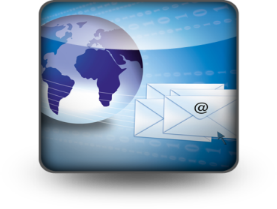 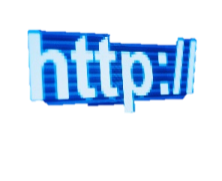 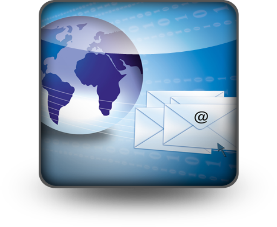 Email: gpsc@fiu.edu